Historical Background Revisited 5
The Philosophy of Education
Muhammad Ali Pasha
During his time, Muhammad Ali began sending students abroad, particularly to France some of whom learned specific skills individually, while others were sent to Paris in a series of education missions. It was not long before those students became experts in French and through their stay abroad acquired Western techniques and adopted the western style of learning.
Muhammad Ali Pasha
Upon their return, they began translating significant texts into Turkish and Arabic, teaching in the new schools and translating what the foreign experts were teaching. During that time, Rifā‘ah al-Tahtāwī rose to prominence as a translator as well as the author of Takhlis Al-Ibriz fi Talkhis Bariz a famous account of his journey.
Muhammad Ali Pasha
A figure of importance in the revival of the Arabic language and literature, known as Nahda, al-Tahtāwī, became the second director of the School of Languages. This was more of a translation bureau than a language school.
Muhammad Ali Pasha
The establishment of these new schools required textbooks, which became the chief product of the new government printing press set up in Bulāq, the port of Cairo, in 1822. This was the first permanent press in Egypt, second only to the short-lived press brought by the French expedition (1798-1801) that was removed upon French withdrawal.
Muhammad Ali Pasha
With his expedition Napoleon brought scientists and savants in all fields, along with a printer that could type in Arabic, Greek and French. The first translation done by the French mission from French into Arabic was Napoleon’s proclamation addressing the Egyptians.
5. Contemporary Translation Theories
In his paper entitled ‘The Name and Nature of Translation Studies’, Holmes (1972/2004) developed a paradigm conceptualizing translation as “an overall framework, describing what translation studies covers” (Munday 2008: 9).
5. Contemporary Translation Theories
In Holmes’s map of Translation Studies ,translation, as a discipline, is divided into two main branches, viz. 'pure translation studies' and 'applied translation studies'.
5. Contemporary Translation Theories
While the former concerns itself with theoretical and descriptive studies, the latter exclusively deals with issues related to translator training, translator aids and translation criticism. Below is an illustration of the framework for translation studies and is considered the founding statement for the discipline
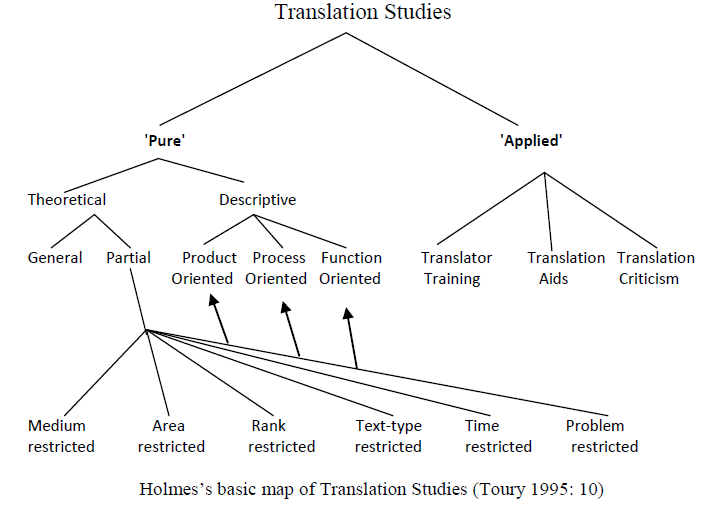 Applied research is for increasing “what is
known about a problem with the goal of  creating a better solution”
Pure  research  is  for	“expand  on	what is
known, i.e., knowledge, with little  significant connections to contemporary  problems”
11
The other branch of ‘pure’ research in Holmes’ (1988) map is  descriptive. Descriptive Translation Studies (DTS) has  three possible foci which include examination of (1) the product, (2)  the function, and (3) the process of translation:
examines existing translations. According to Holmes, “one of the  eventual 
goals of product-oriented DTS might possibly be a  general history of translation”
is concerned with the psychology of translation, i.e. to find out  what happens in the mind of a translator.

is the study of context rather than the text. It examines which  books were translated when and where, and what influences they  exerted.
12
Applied Translation
The Applied branch was further divided into Translator Training (teaching methods, testing techniques and curriculum planning), Translation Aids (lexicological and terminological aids, also grammars) and Translation Policy and Criticism, all of which were to become objects of intense interest and a vast amount of activity in the 1980s and 1990s
The theoretical branch is divided into general and partial theories. By  general, Holmes refers to those writings that seek to describe or account  for every type of translation.
the partial branch is restricted according to the parameters of:
 (Medium)whether the translation is being done by humans or machines, and also,  whether the human translation is written or spoken.
(Area) restricted to specific languages or groups of languages and/or cultures.
(Rank) restricted to a specific level of (normally) the word and sentence.
(Text-Type) look at specific discourse types or genres; e.g. literary, business and  technical translation.
(Time) translations limited according to specific time frames and periods. (The  history of translation)
(Problem) specific problems such as equivalence- a key issue of the 1960s and  1970s - or to a wider question of whether universals of translated  language exist.
Thank You